Behavioral Health Supports During a Disaster
Christina Bauman
Disaster Integration Coordinator

August 26, 2021
N.C. Department of Health and Human Services

Division of Mental Health, Developmental Disabilities and Substance Abuse Services
Primary Focus
Increase behavioral health supports during disasters
People with significant behavioral health needs disproportionately represented seek emergency sheltering
A disaster can have traumatic effects on everyone
Shelter staff may need support
2
Behavioral Health Providers in Shelters
State resource request
DMHDDSAS coordinate with the local LME/MCOs to find suitable providers who are willing and able to deploy
Started working with the Prepaid Health Plans (PHPs)
Shelter resident needs:
Behavior
Mental health
Personal Assistance Services
3
Hope4NC: Crisis Counseling Program
Resource for all North Carolinians 
Support via call/text/chat, option for referral to local LME/MCO CCP staff for one or more counseling sessions
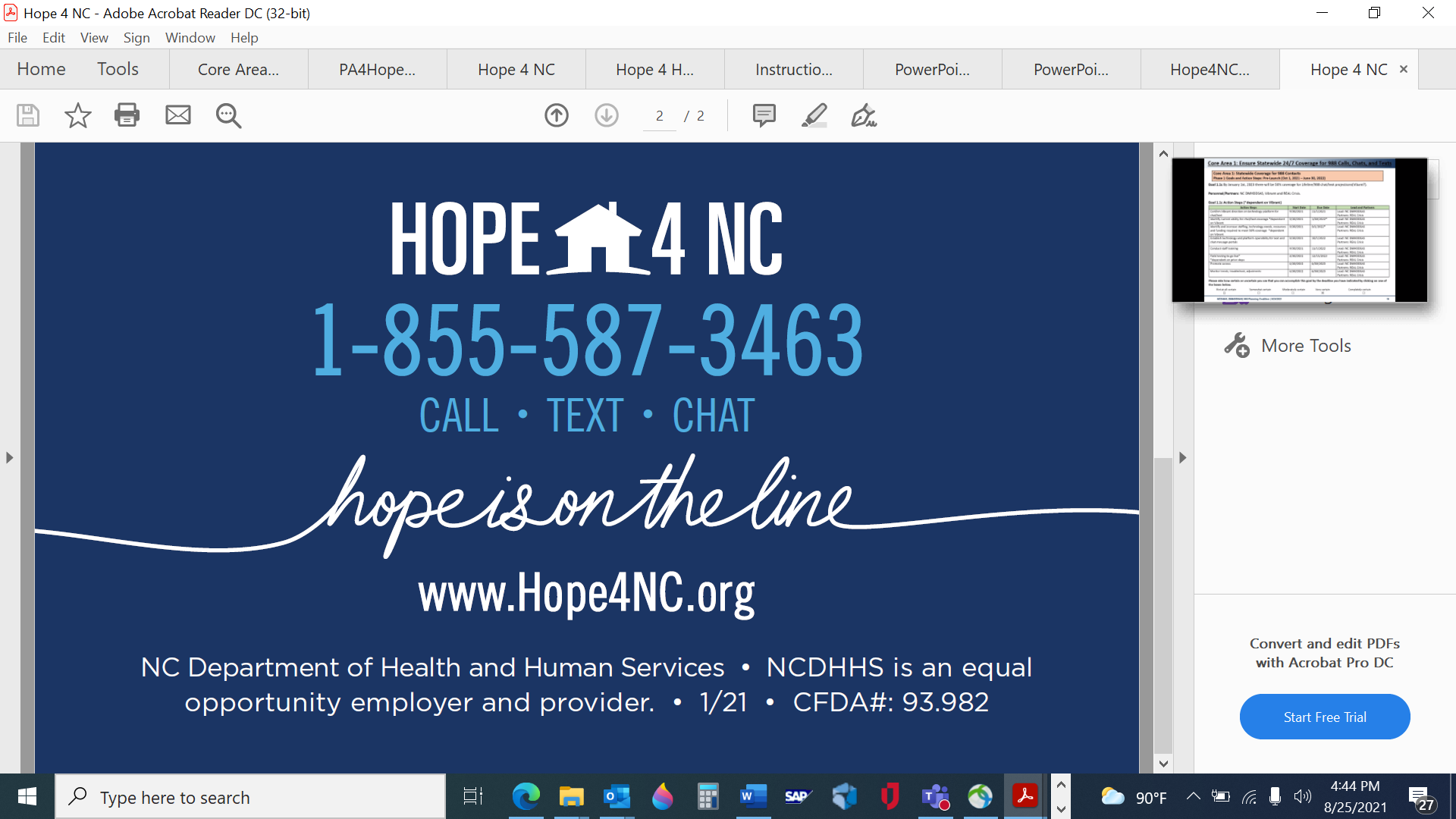 May link uninsured or underinsured to local LME/MCO for other services
CCP is ending October 18, but the number will remain	 active
REAL Intervention, Inc. Call Center assists with an array of crisis calls
4
Hope4Healers
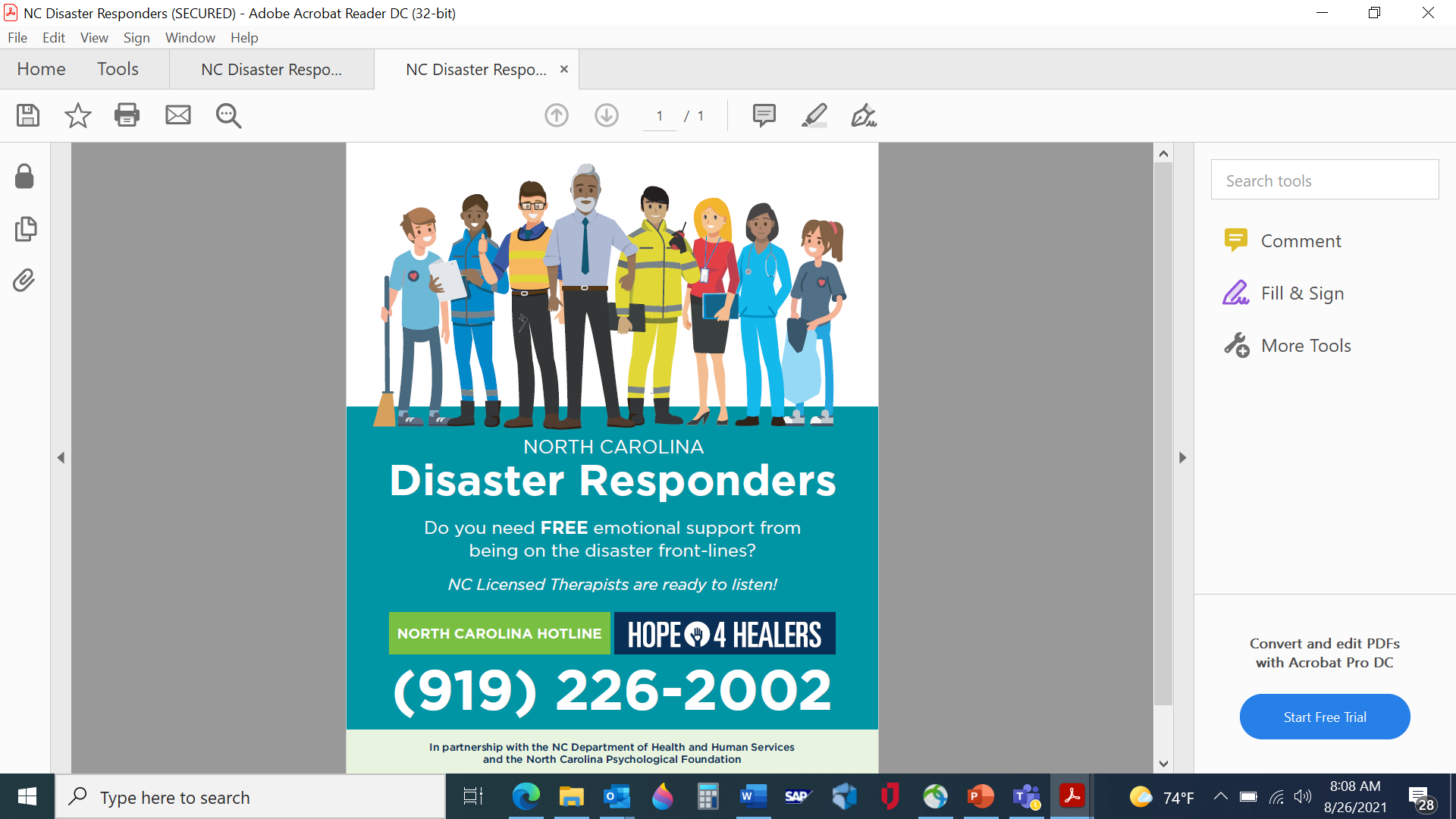 Support for Shelter Staff and other Disaster Responders
Stress
Secondary Traumatic Stress
Compassion Fatigue
Call 24/7
Speak with REAL Crisis Intervention Inc. Call Center
Optional referral to NC Licensed Therapists ASAP within 24 hours
5
NC Functional Assessment Support Teams (FAST)
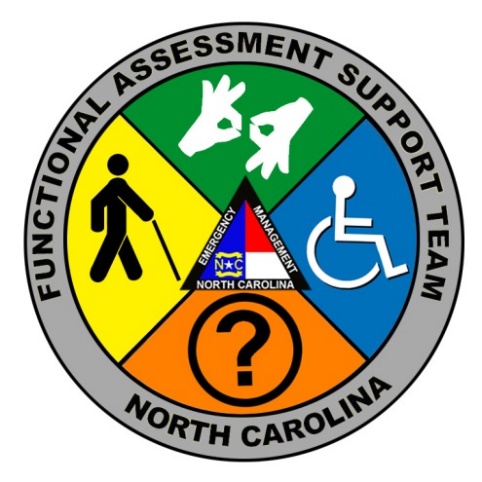 Trained, deployable teams, available upon request, to work in Disaster Service Centers
Assist with assessments and recommendations to meet the needs of people with access and functional needs
People with Access and Functional Needs
People with Disabilities
Mission:
Retention of independence and self-determination
Reduce impact on medical support and shelter staff services 
Individuals receive needed services & equipment
6
NC FAST
2-hour informational presentation: can request 	
8-hour training to become a FAST member (offered quarterly)
ICS courses
Red Cross courses
Next FAST class – Sept. 9, 8:30 am – 4:00 pm (SEOC)
Register on NC TERMS
For more information, contact Cheri Dean, NCEM Disability Integration Coordinator at Cheri.Dean@ncdps.gov
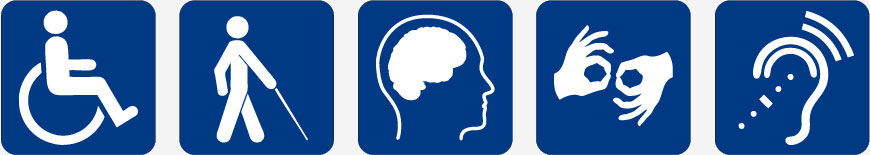 7
THANK YOU!
Contact Information 

Christina Bauman
Disaster Integration Coordinator
DMHDDSAS

Christina.Bauman@dhhs.nc.gov 
Mobile  984-302-0122
8